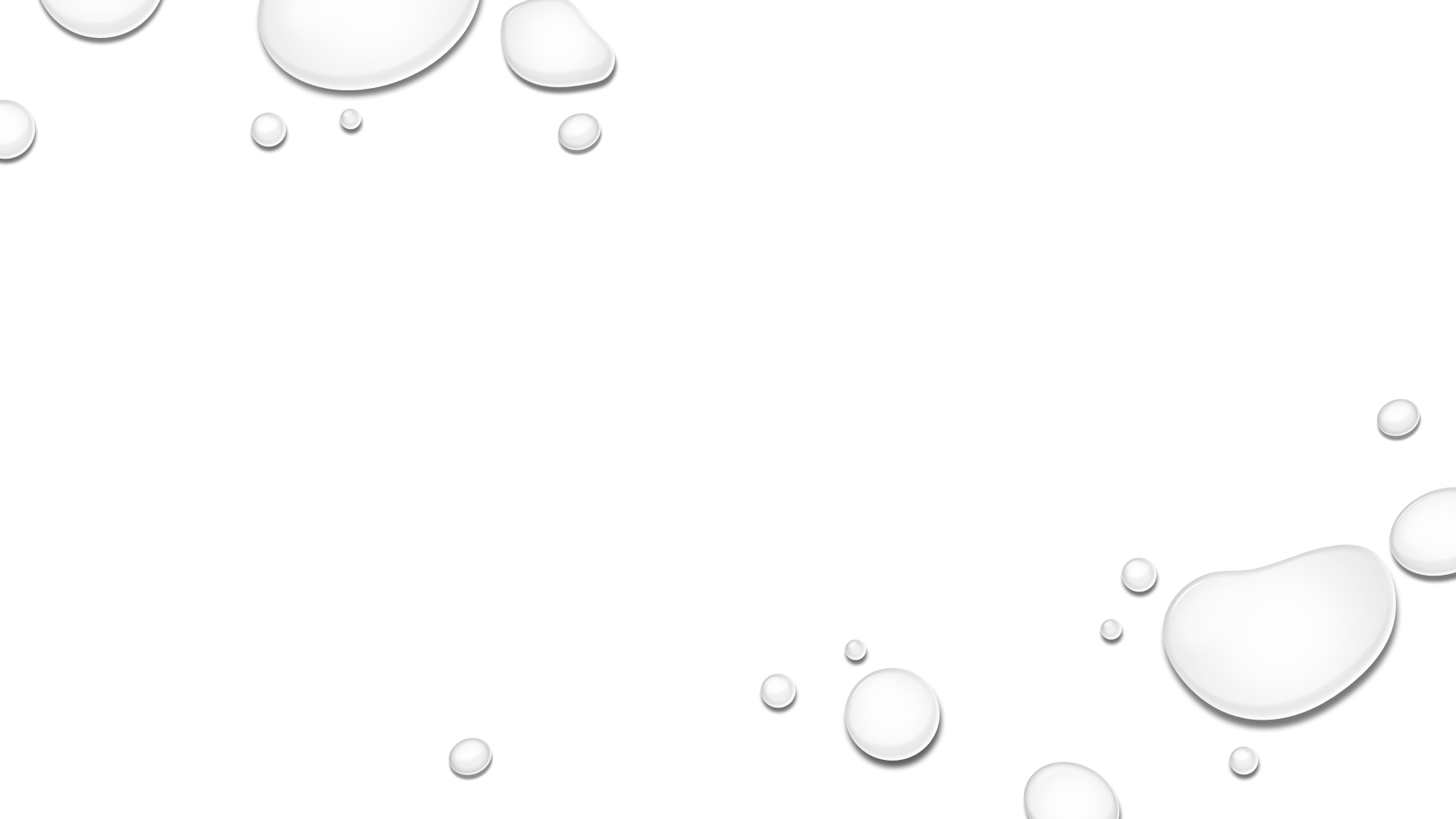 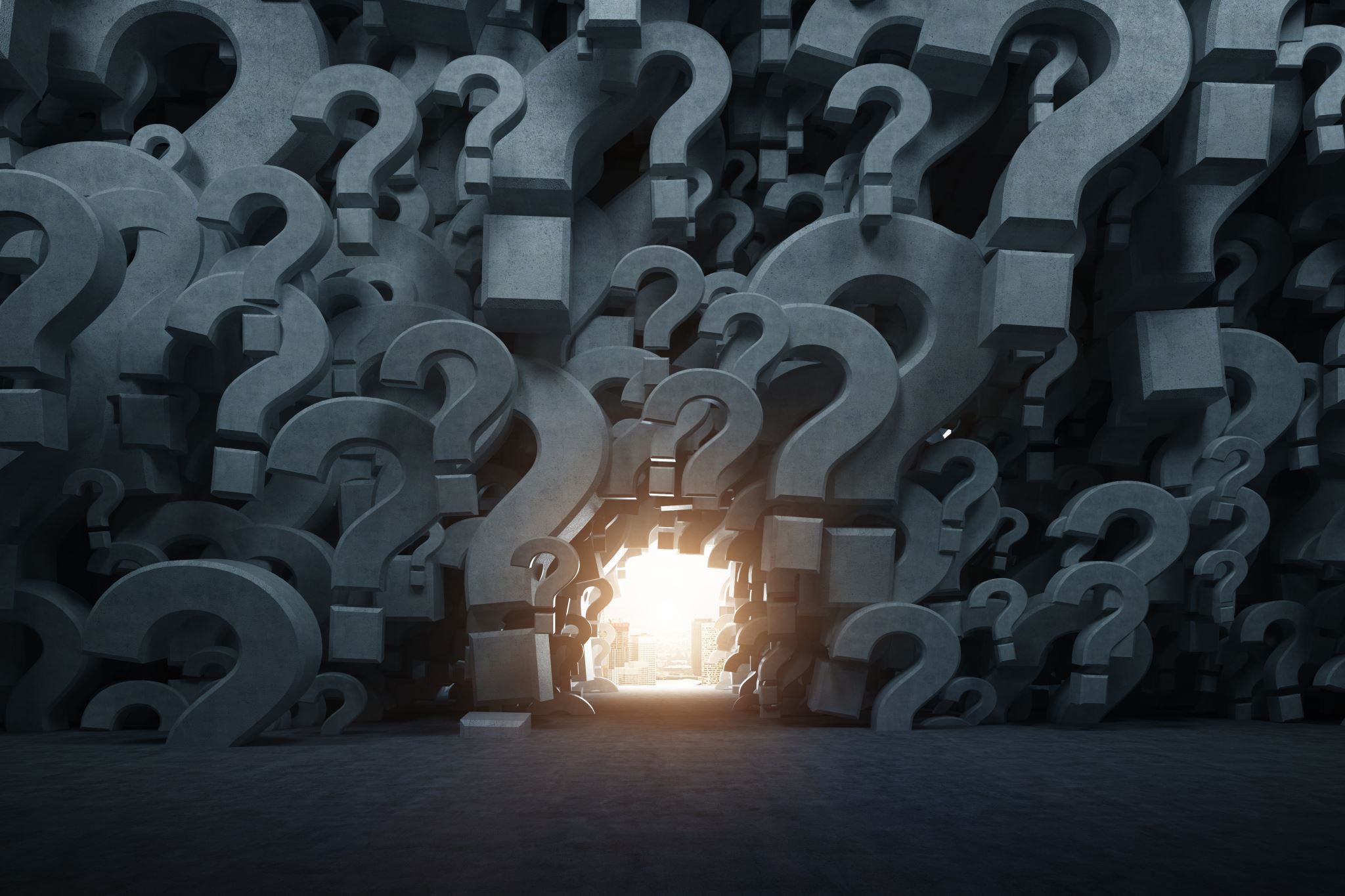 Challenges in Seeking Assurance of Salvation
Finding Assurance Through God’s Promises, Christ’s Work, and the Spirit’s Witness
Hebrews 6:19 – 'We have this as a sure and steadfast anchor of the soul.'
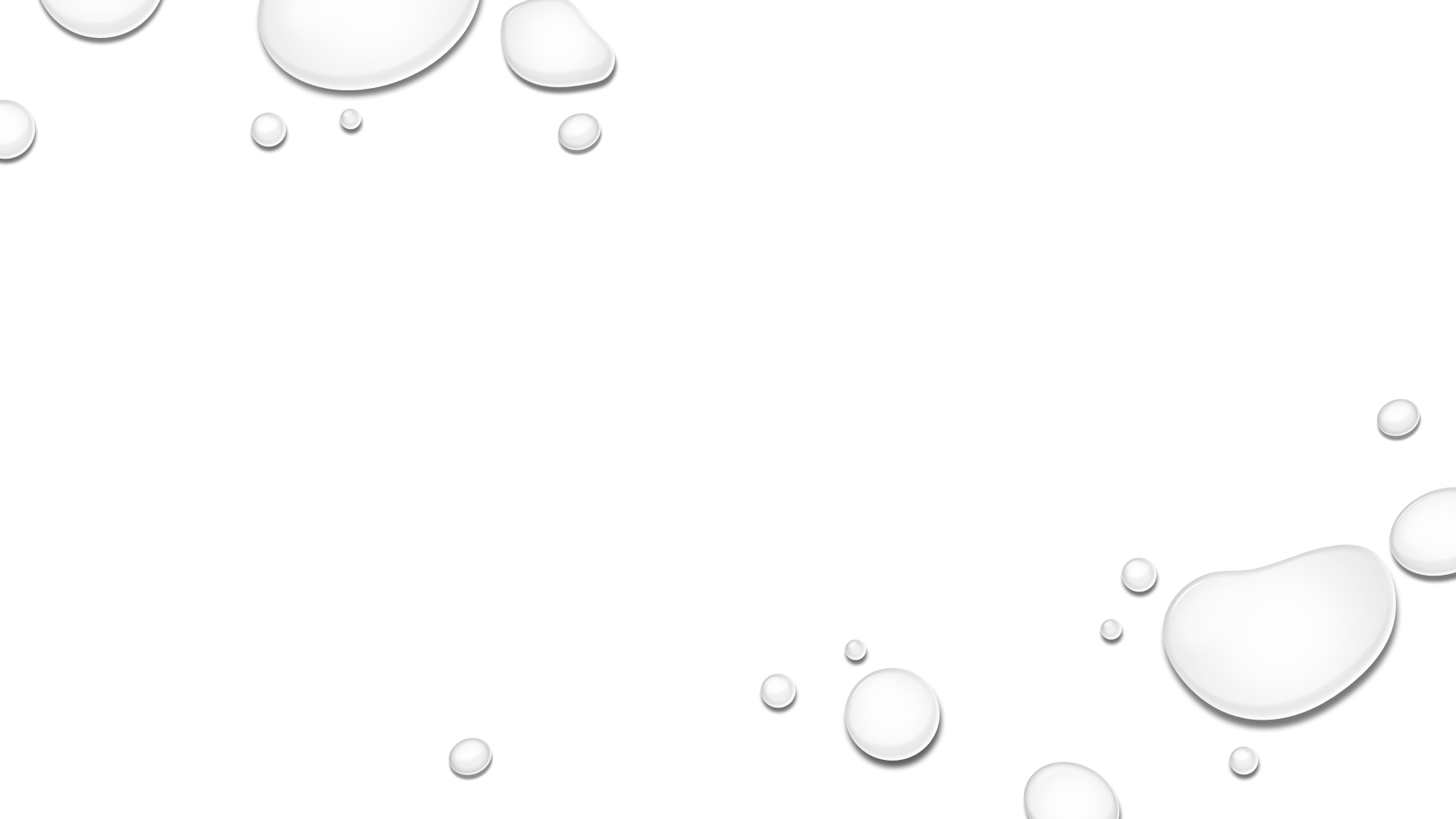 Struggling with Self-Doubt
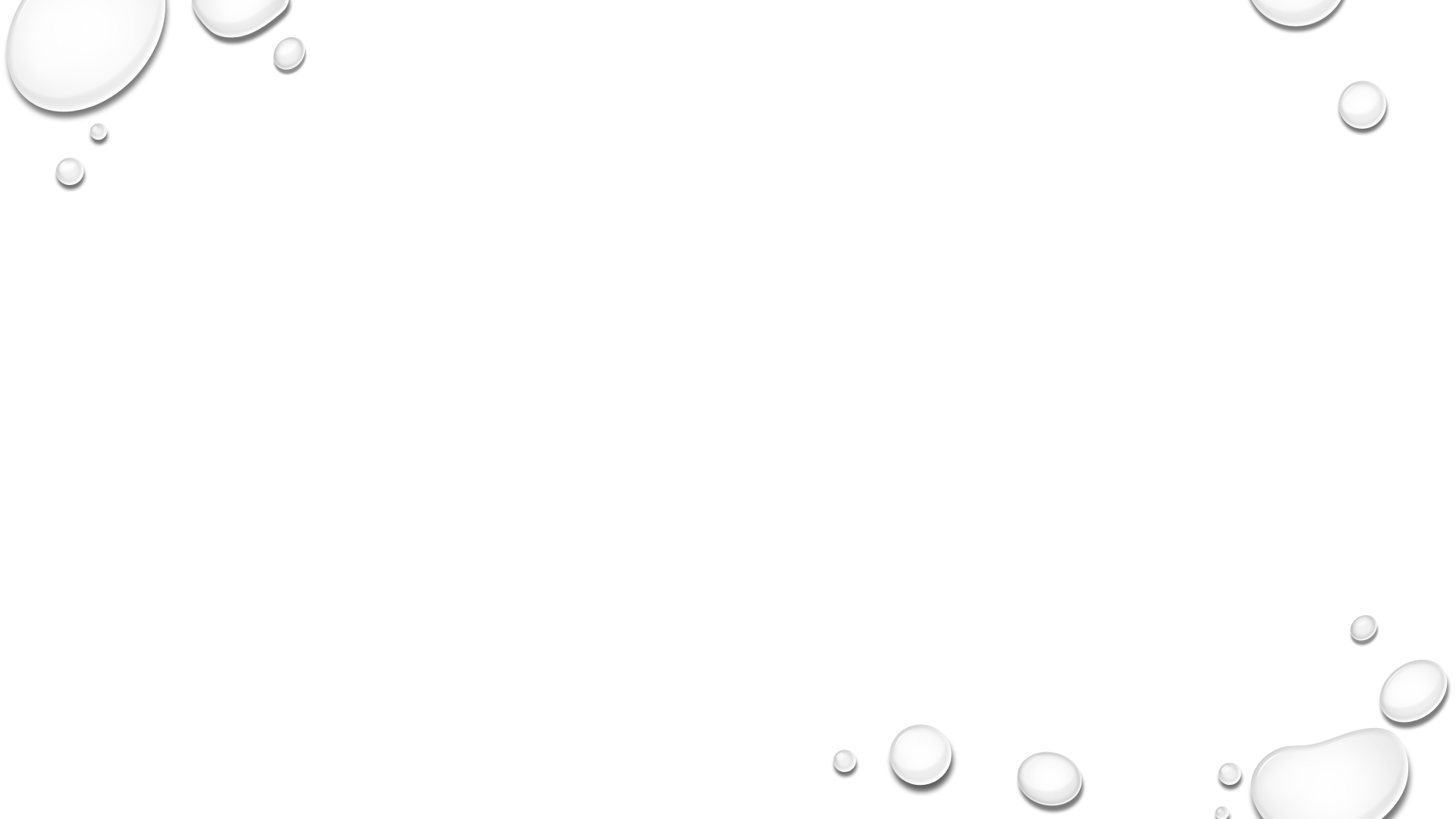 [Speaker Notes: The key question is 
“What are you expecting yourself to do?”  
“Can you save yourself?”
“Does anything you do help you be saved?”
If you are doubting that you are good enough,  you can stop doubting and be certain that you aren’t.]
Overemphasis on Feelings
[Speaker Notes: When are feeling ever a good measurement of your safety?
What is different about our faith that makes feelings not a good measurement?
Why do we assume our feelings are a good measurement of our faith?
	Our feelings are a good indicator of 
		whether we have done something wrong.  
		our safety is in unreliable or untrustworthy hands.]
Perfectionism and Unrealistic Expectations of Sanctification
[Speaker Notes: Why do we think we need to be perfect now?
	Because we think our salvation depends on it.]
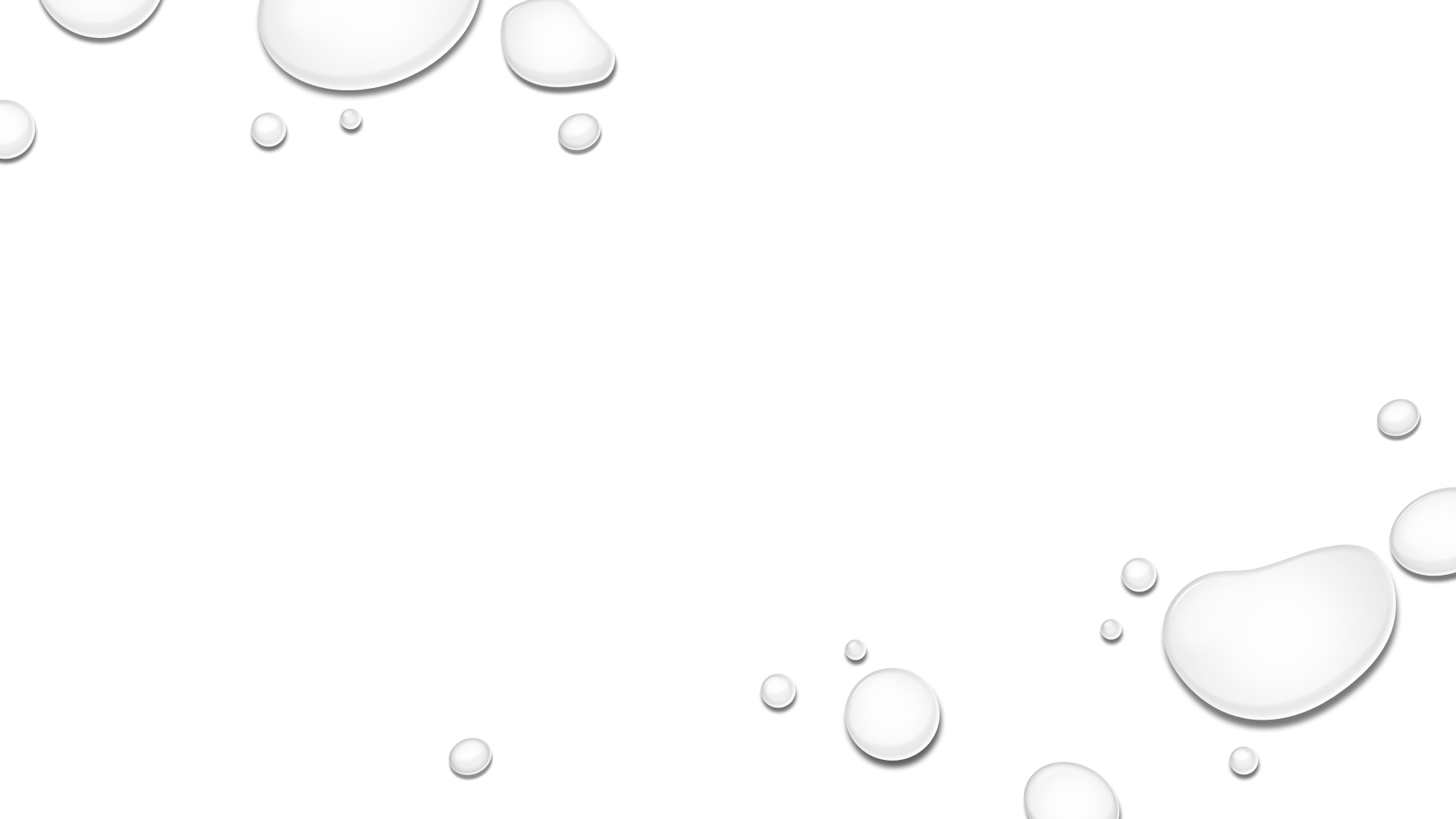 Comparing Faith Journeys with Others
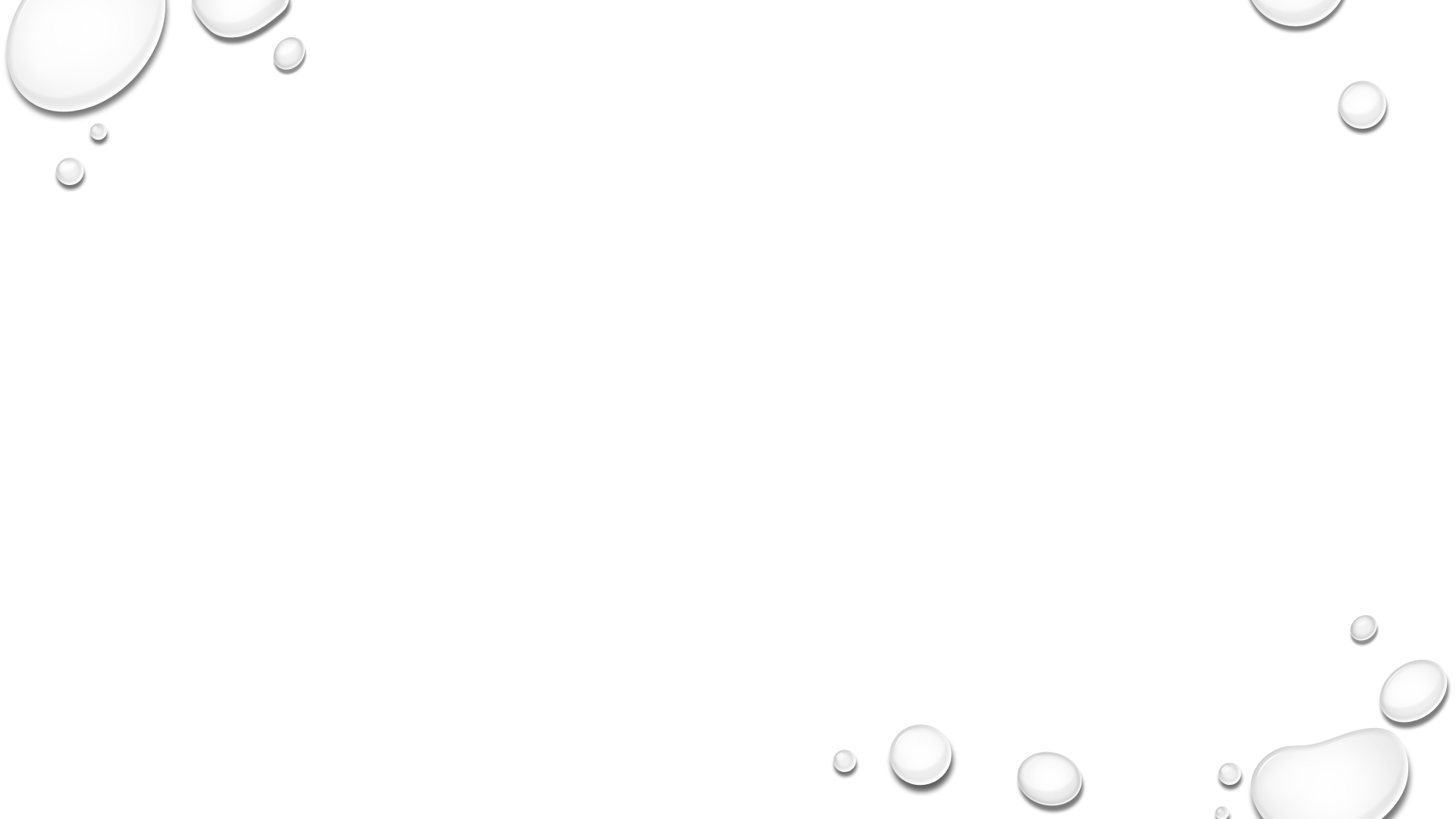 [Speaker Notes: Should we compare ourselves to others in the faith?
Yes, but to learn from them and grow, not to support doubt.]
Misunderstanding the Role of Works in Assurance
[Speaker Notes: Is God’s election dependent on our performance?  NO!
If you plant a fruit tree, do you wait for the fruit before you plant the tree?
Who determines what type of fruit will be in his orchard?
	The guy who plants the tree.
What would you say to the thorn bush in the woods that is complaining that it’s apples aren’t sweet enough for the owner.
Is there a way for the thornbush to become an apple tree by producing apples?
Do all apple trees produce the same amount or same quality of fruit?]
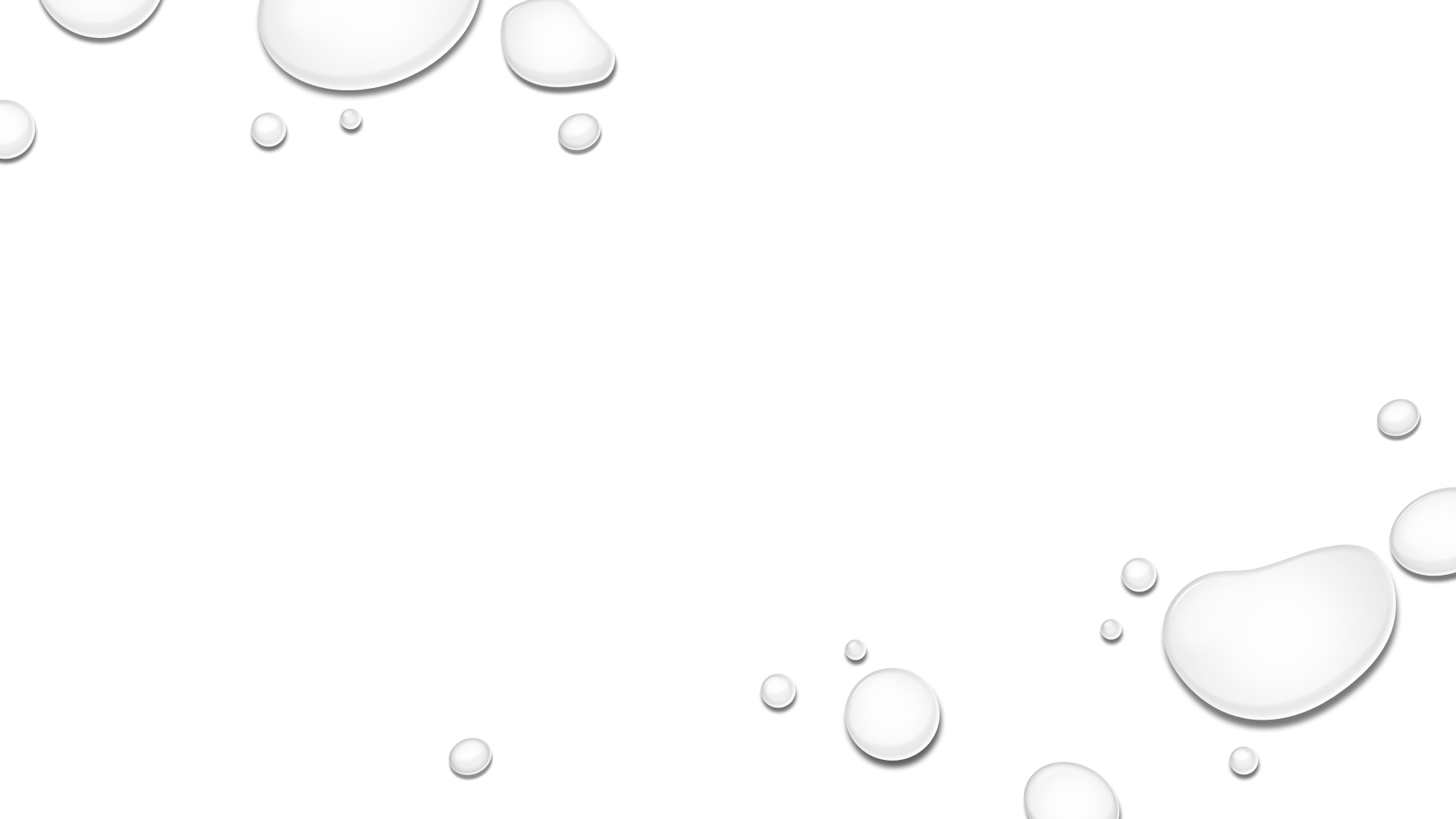 Spiritual Dryness or Dark Nights of the Soul
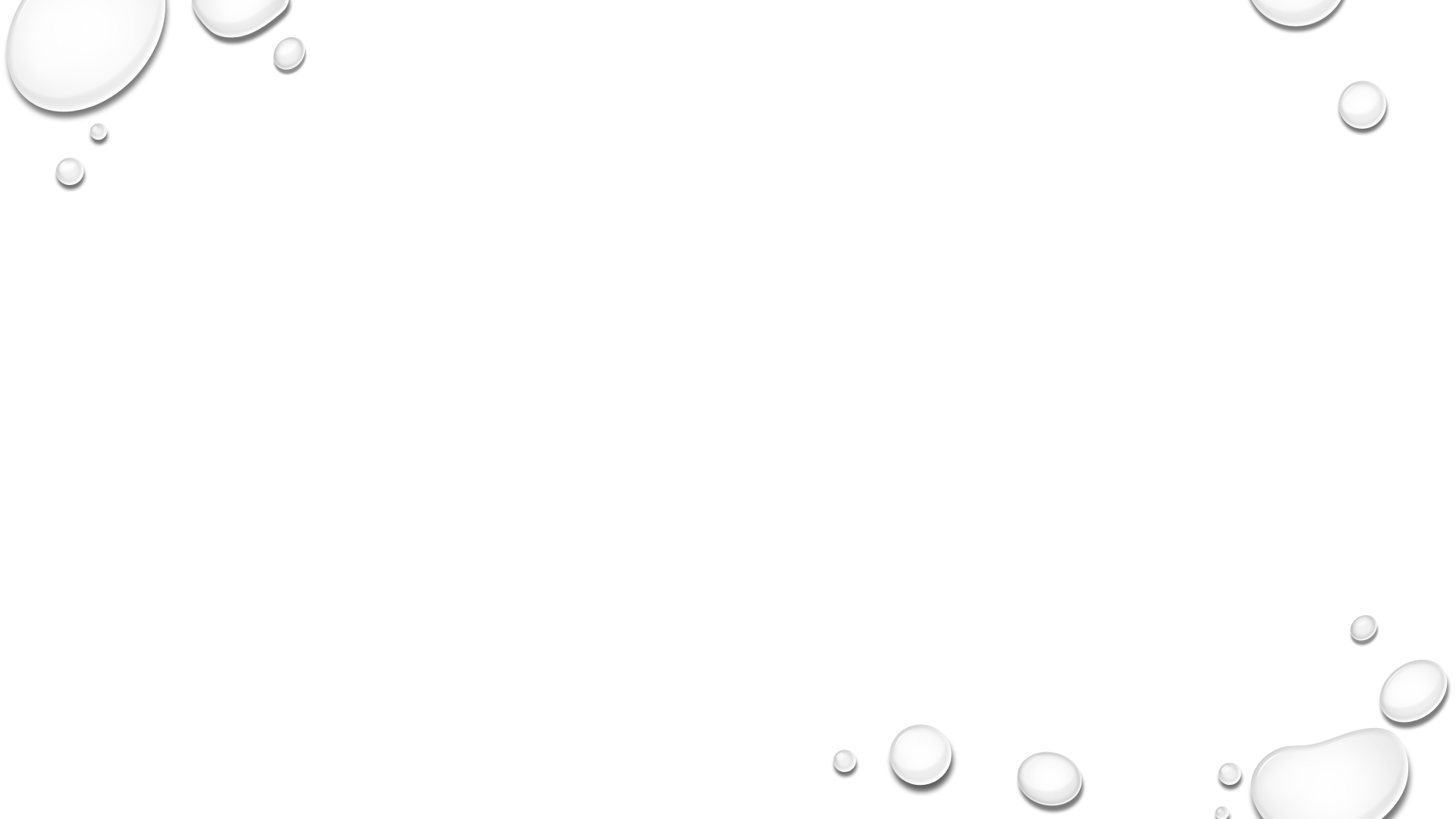 [Speaker Notes: Why do we doubt our salvation during dark times?
	Because we think that salvation is the same thing as happiness.
But sometimes God leads us into dark places.
What can we learn in dark places?
	Trust.
What do we call it when someone closes their eyes and falls backward for someone else to catch them?  A trust fall?]
Fear of Self-Deception
God is Good … all the time … He will not deceive us
[Speaker Notes: Ultimately, evidence of salvation is Faith.
But how can we know that our Faith is not a delusion?
Our only hope that our Faith is real is that God is good.  
So our real fear isn’t self-deception.  It is fear that God is deceiving us?
Study]
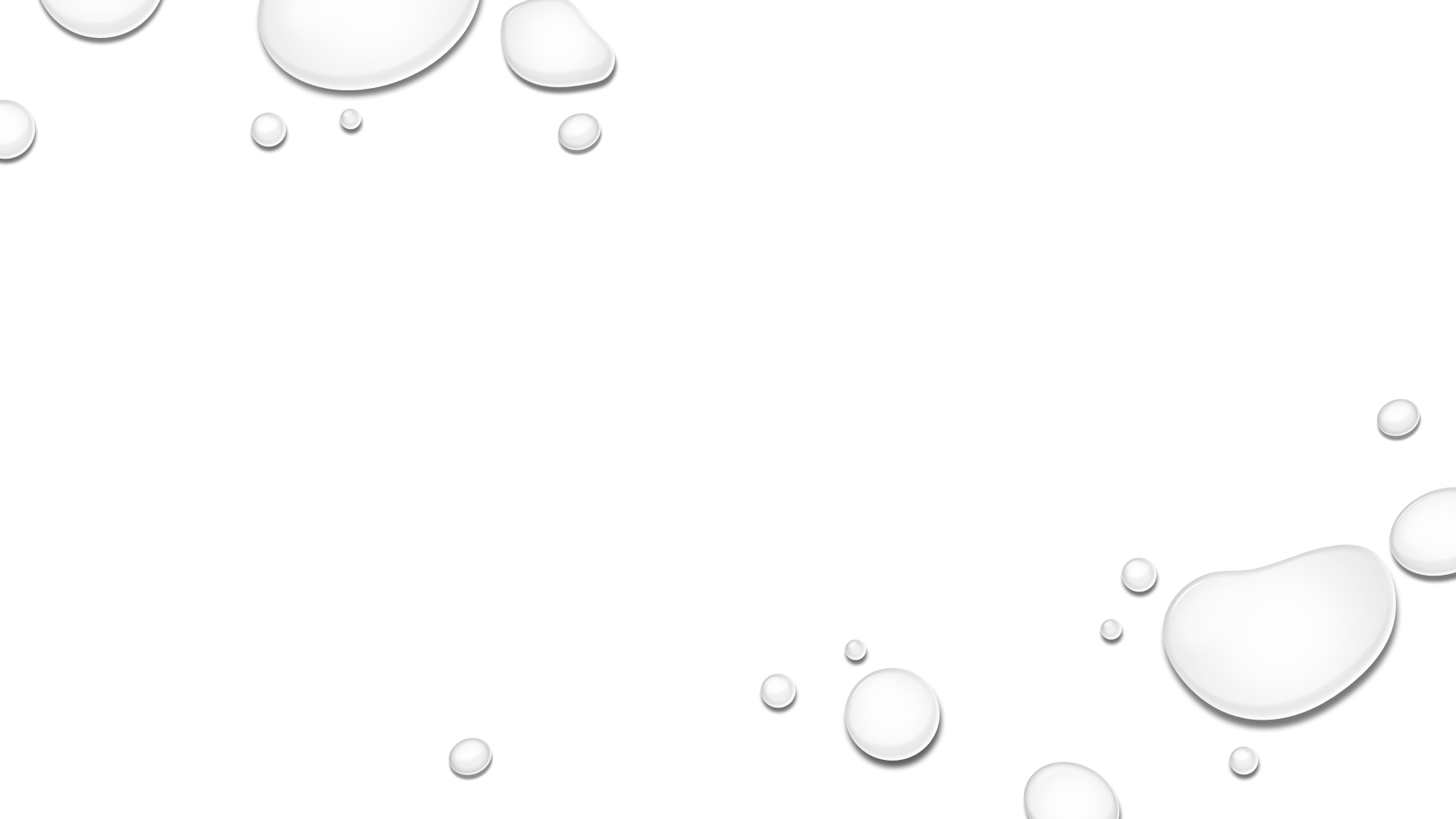 Difficulty in Trusting God’s Promises
Believing God, or wanting his Promised Blessing?
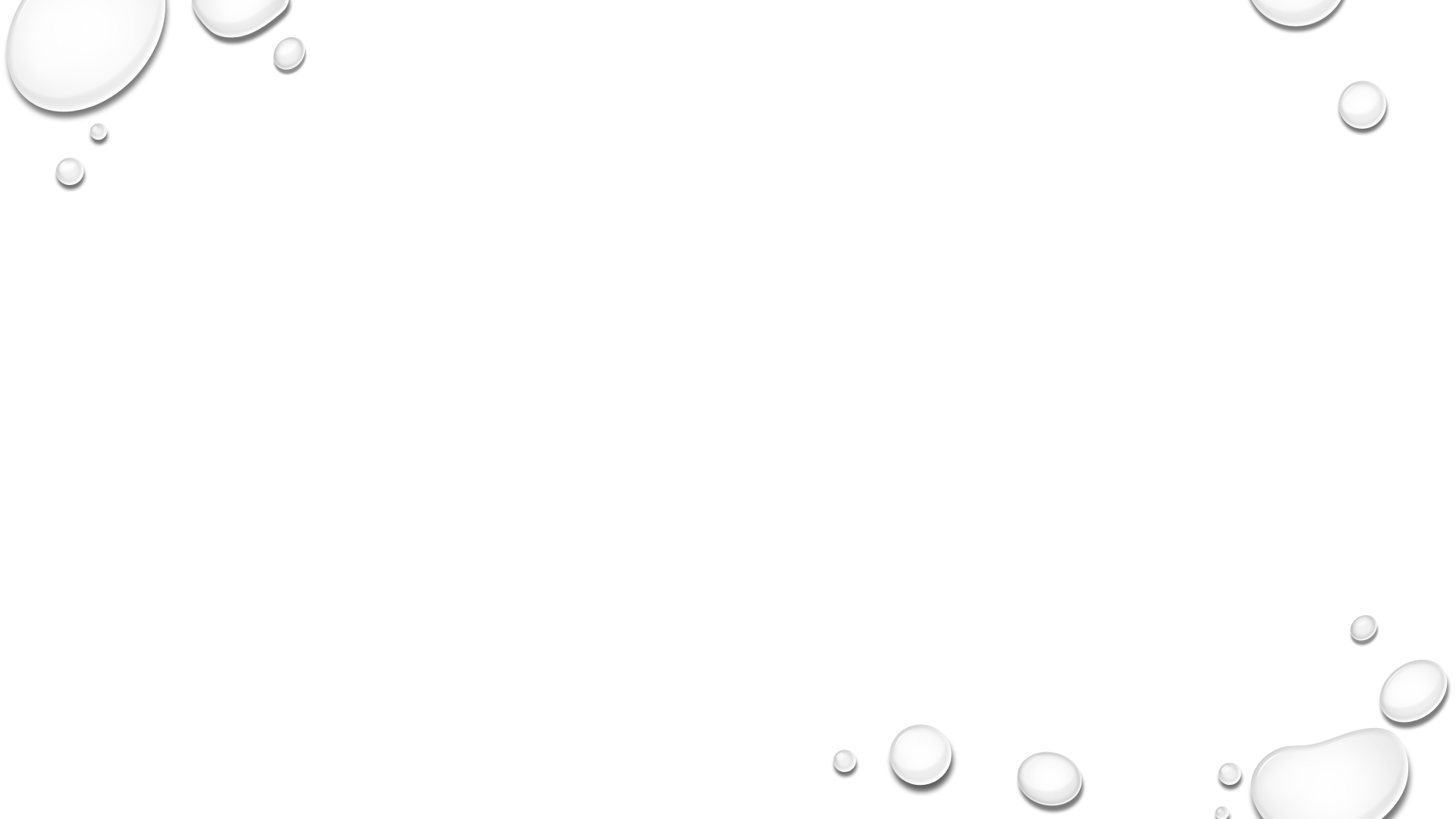 [Speaker Notes: The preaching of the Gospel causes some to believe and some to reject.
Is it God’s promise that you are believing, or God?]
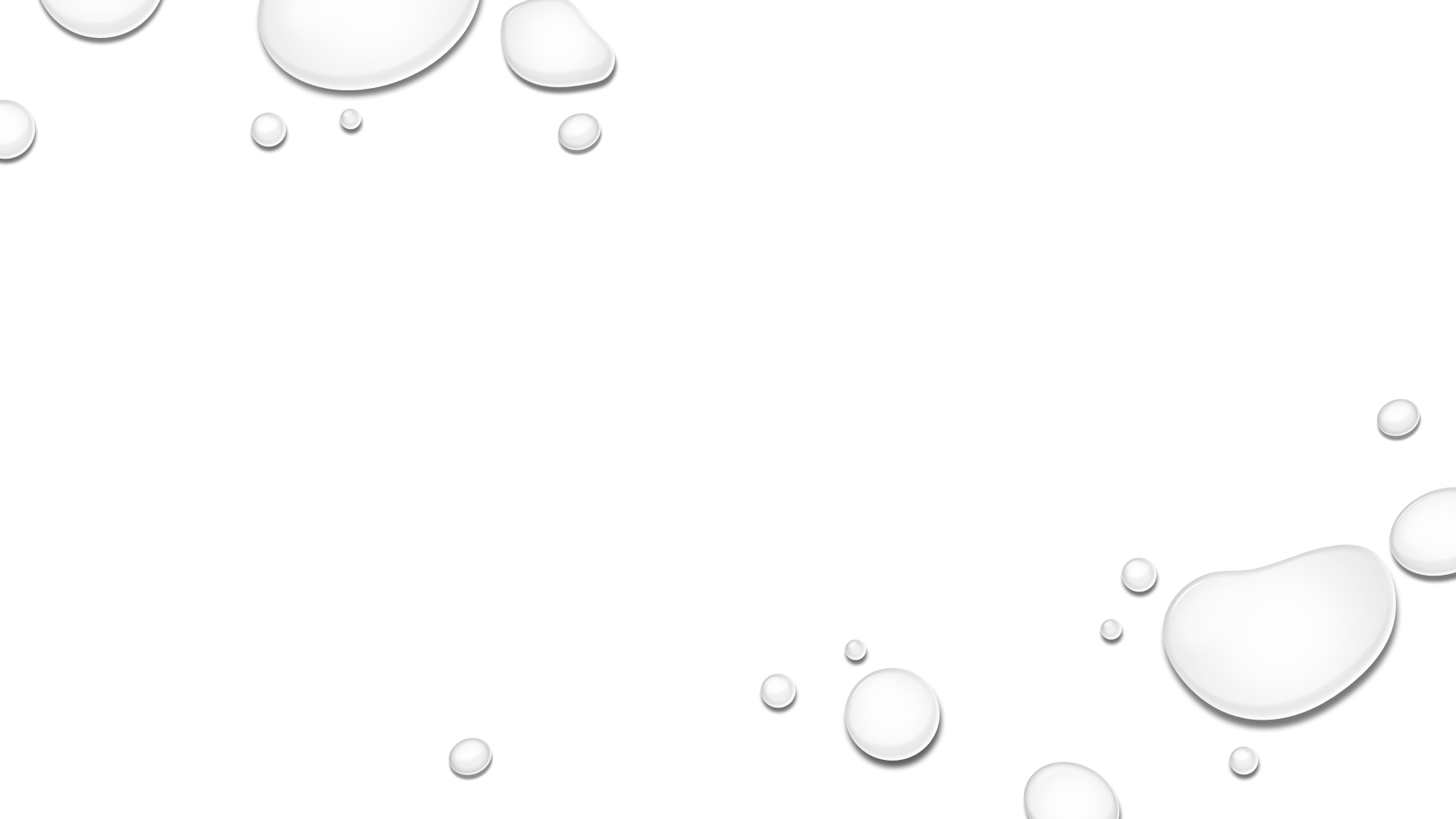 Assurance of salvation is a gift rooted in God’s promises, Christ’s work, and the Spirit’s witness.

Scripture: Hebrews 6:13,17-20 For when God made a promise to Abraham, because He could swear by no one greater, He swore by Himself, 14 saying, “Surely blessing I will bless you, and multiplying I will multiply you.” … Thus God, determining to show more abundantly to the heirs of promise the immutability of His counsel, confirmed it by an oath, 18 that by two immutable things, in which it is impossible for God to lie, we might have strong consolation, who have fled for refuge to lay hold of the hope set before us.19 This hope we have as an anchor of the soul, both sure and steadfast, and which enters the Presence behind the veil, 20 where the forerunner has entered for us, even Jesus

Final Encouragement: Assurance grows as we rely on God’s unchangeable character.
Conclusion: Finding Assurance in God’s Faithfulness
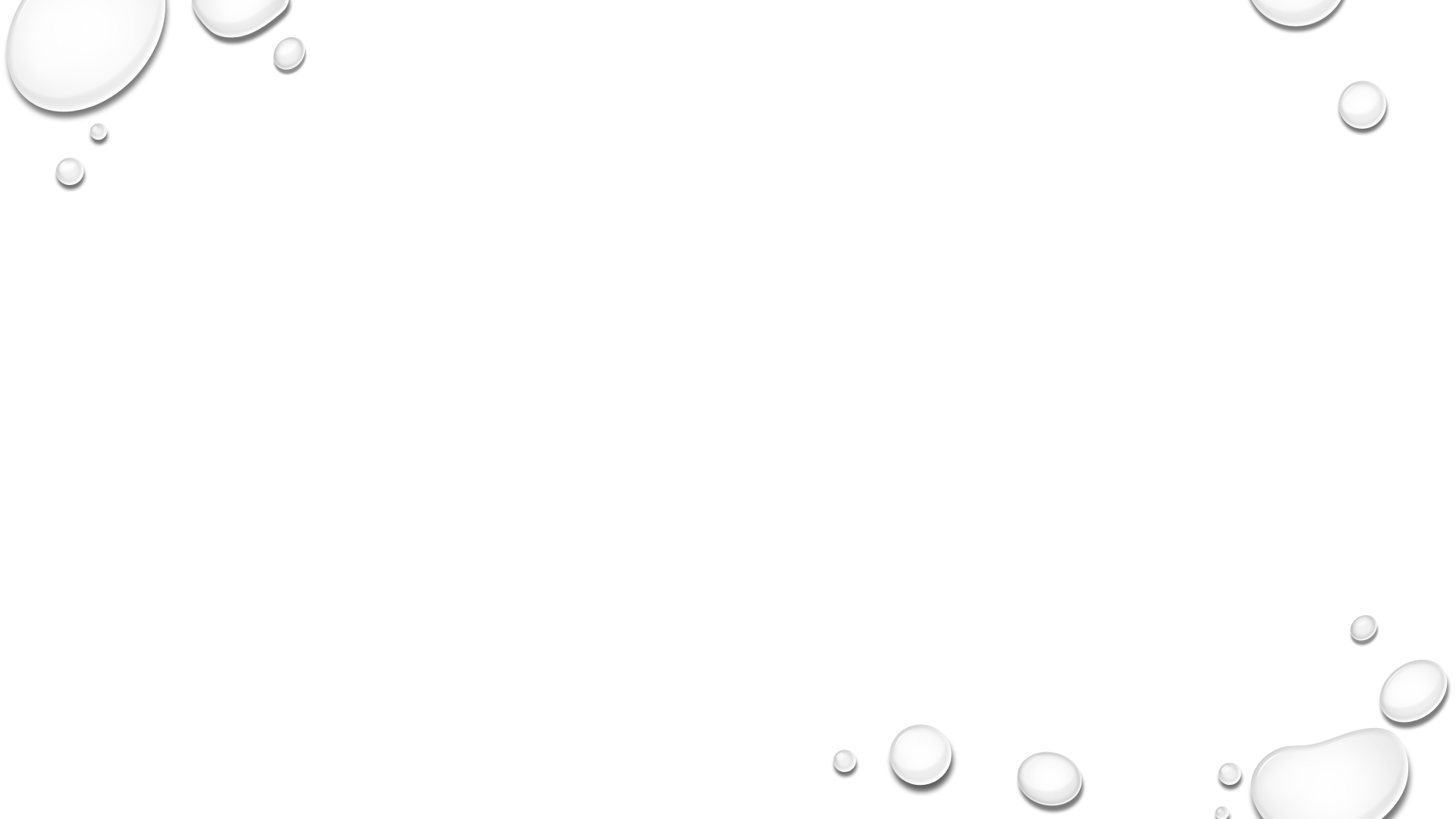 [Speaker Notes: Assurance of Salvation is a Catch 22
God doesn’t Guarantee.  He Promises. 
We must trust Him.  But what we can’t do is control Him.  
Our Salvation is in His Hands and at His Word

At issue, then is whether you trust God.]